Name of Presentation,
Event, Talk, etc.
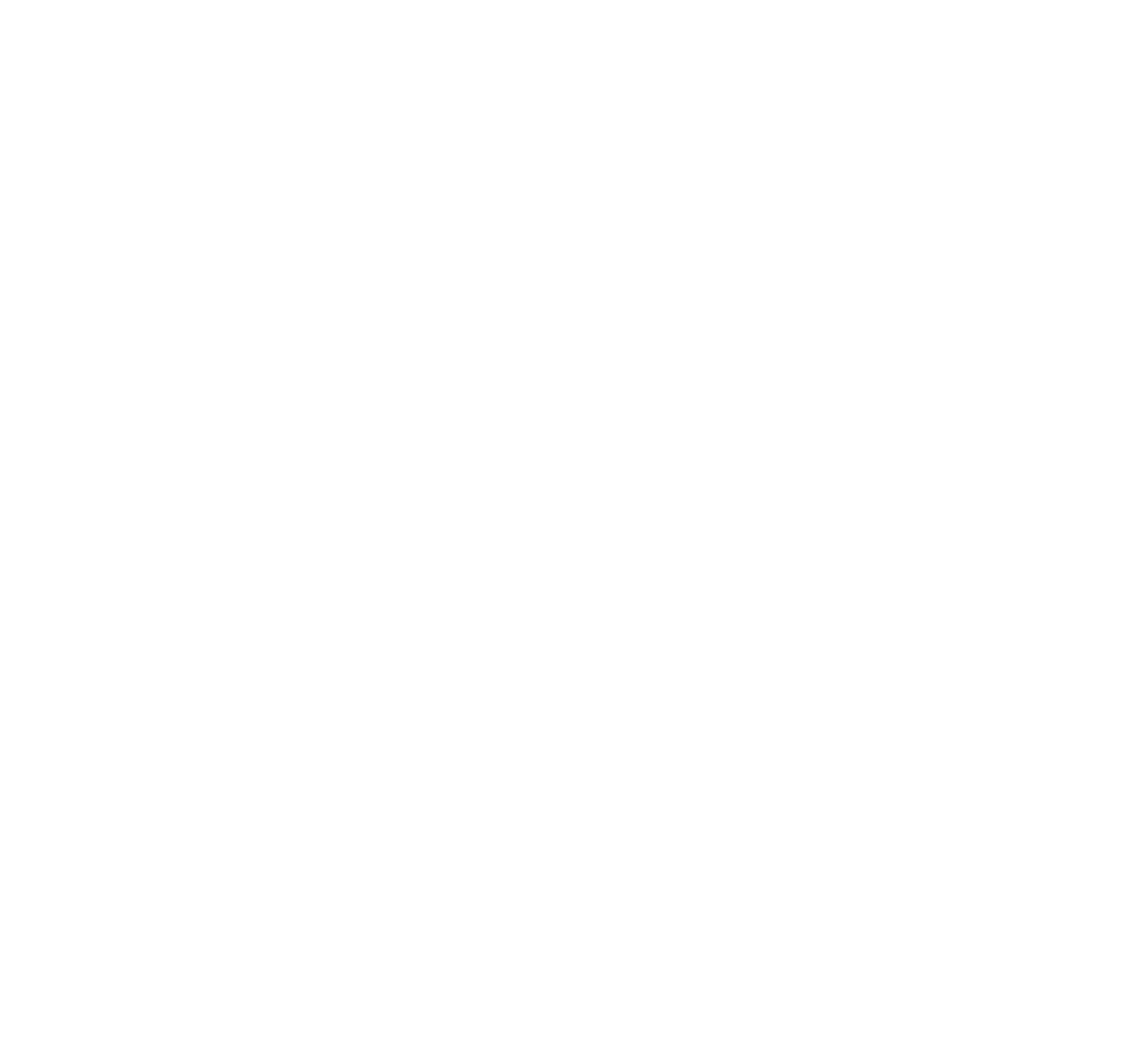 Subhead for Event
Wednesday
November 15
7-9:30 PM
Location Here
Street Address Here
City, State, Zip Code

Cost Here
Lorem ipsum dolor sit amet, consectetur adi pis cing elit, sed do eiusmod tempor incididunt ut lab ore et dolore magna aliqua. Ut enim ad minim ven iam, quis nostrud exercitation ulla mco lab oris nisi ut aliquip ex ea commodo consequa  eiusmodt.

vetmed.usu.edu
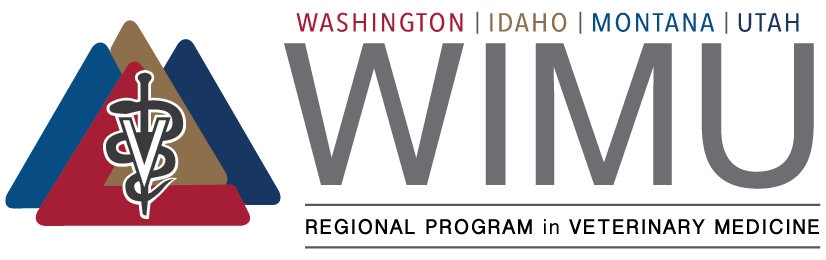 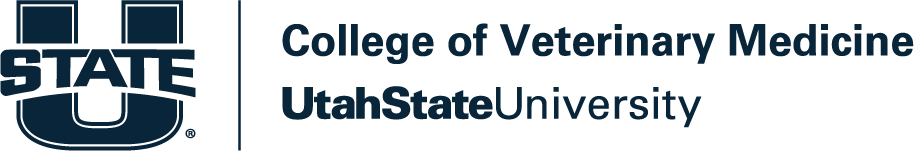